Моё право на здоровье
«Формирование у дошкольников навыков здорового образа жизни 
в образовательной деятельности
с детьми старшего возраста» 
гр. «Мальвина»
воспитатели:
Овчинникова И.В., Балбекова О.Я.
«Что такое здоровье?»
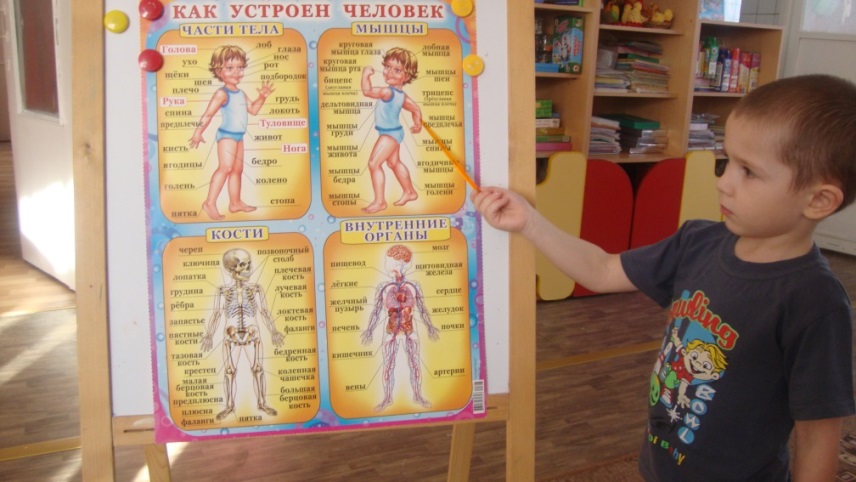 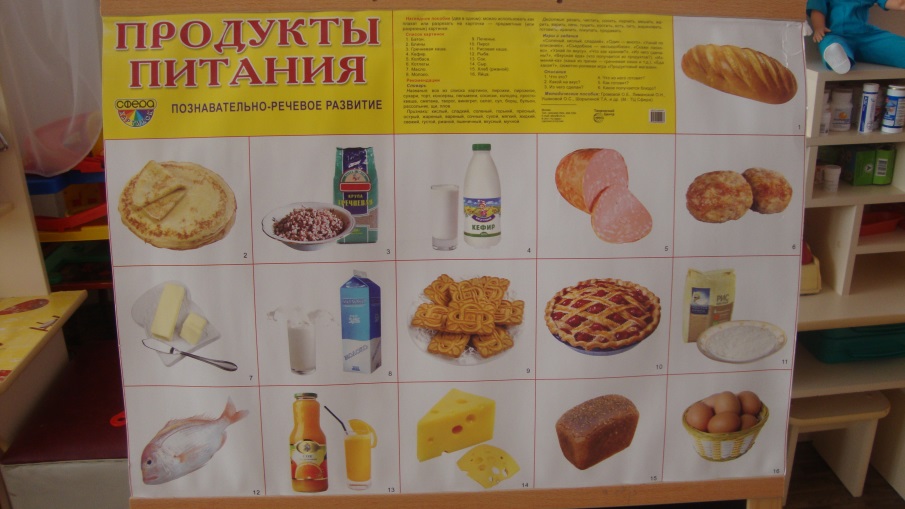 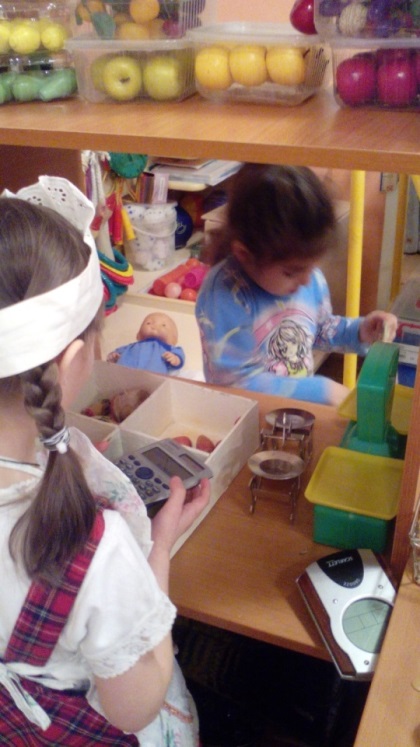 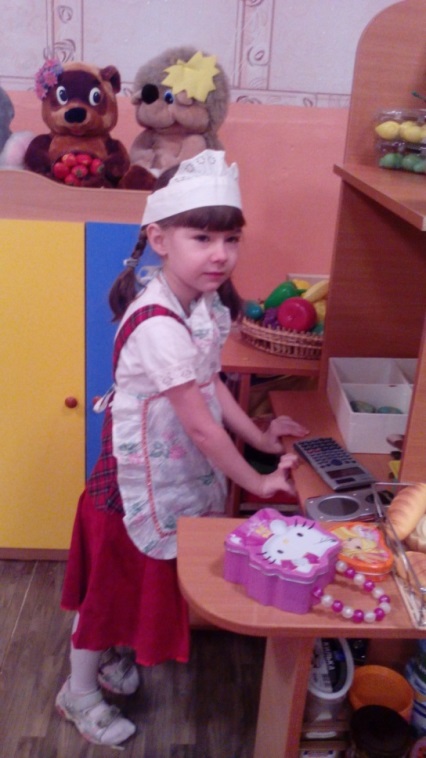 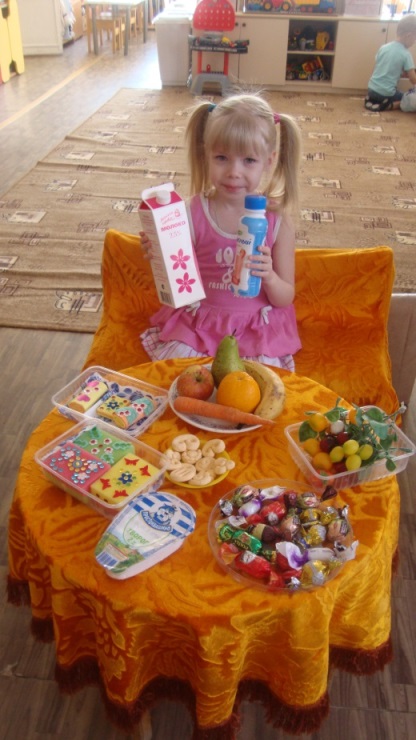 Экскурсия «У врача»
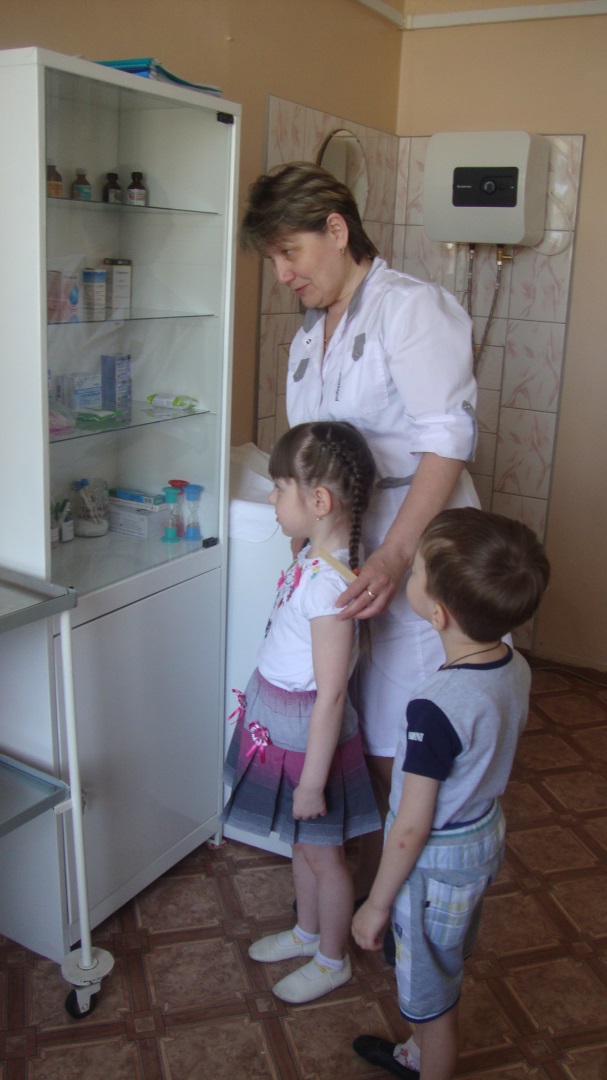 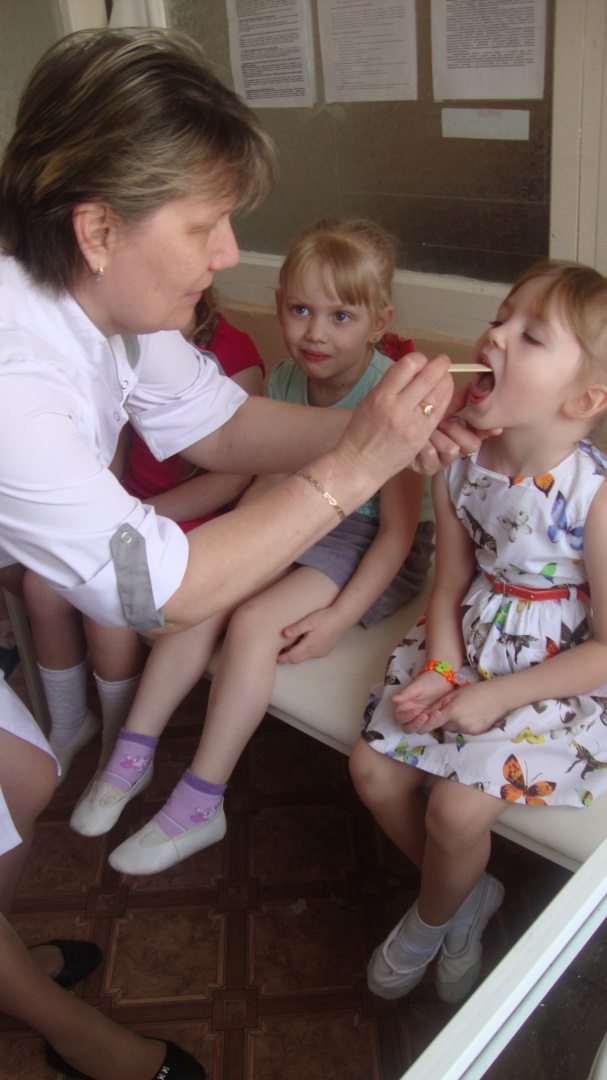 «Гигиена и чистота – залог здоровья»
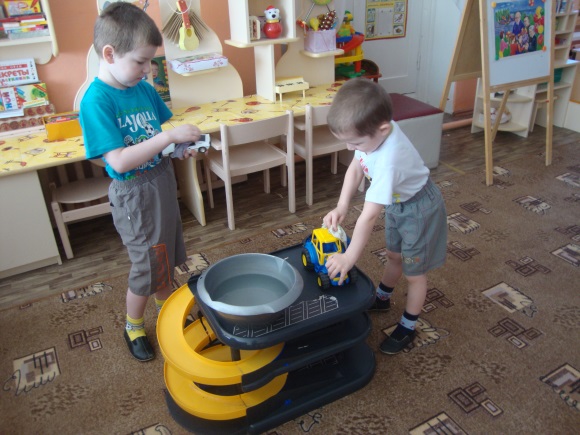 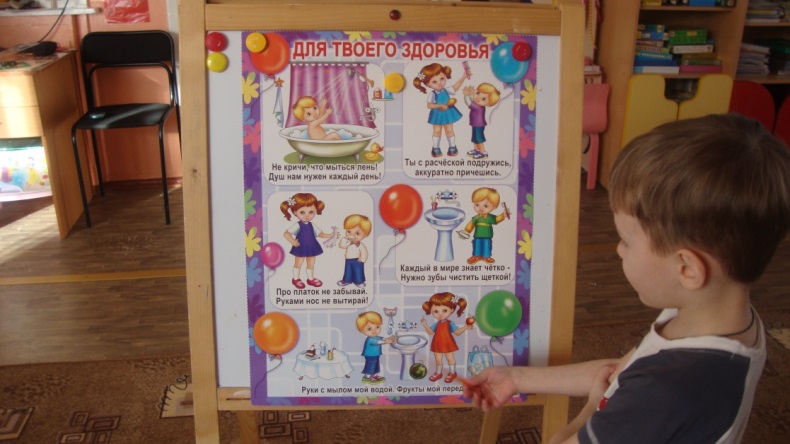 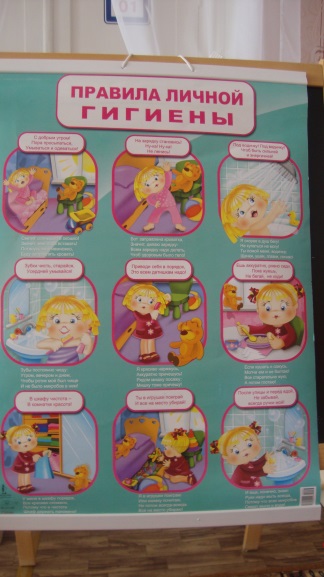 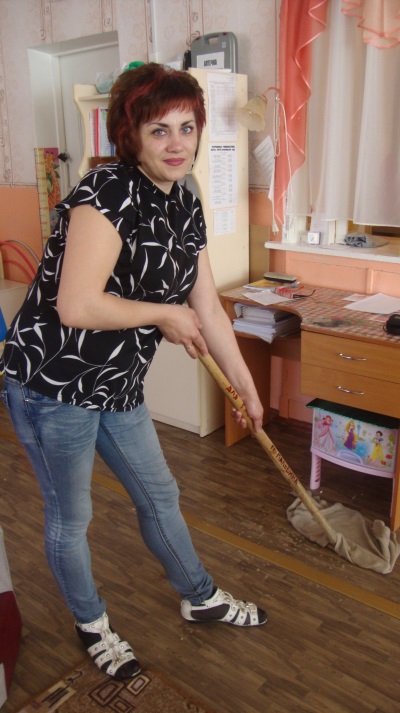 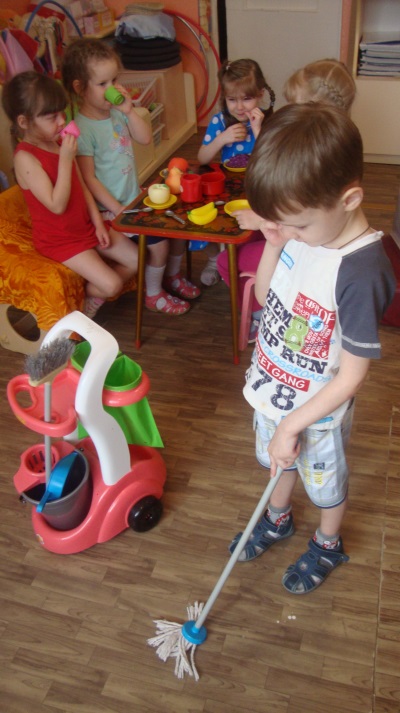 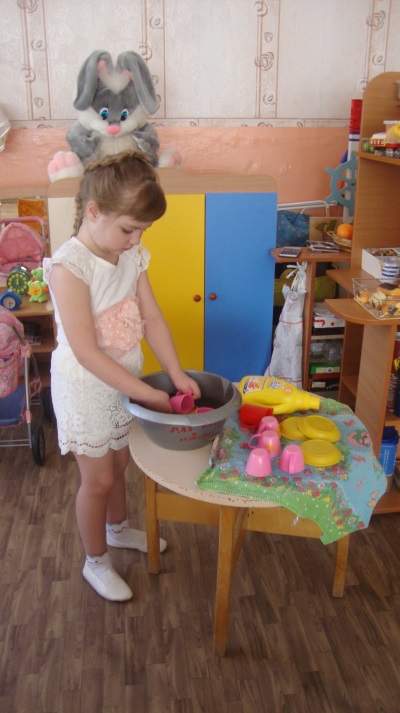 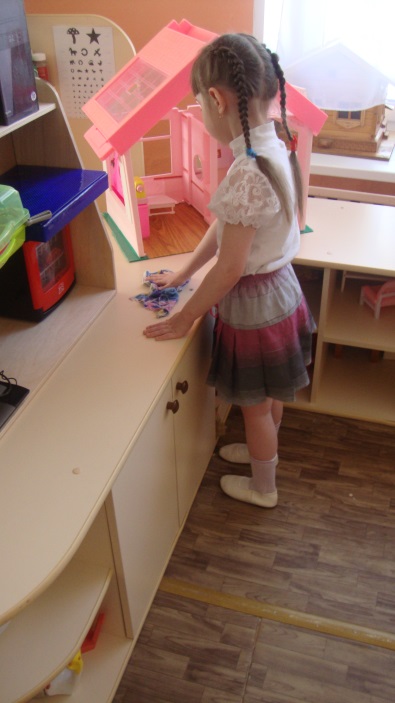 Экскурсия на прачечную
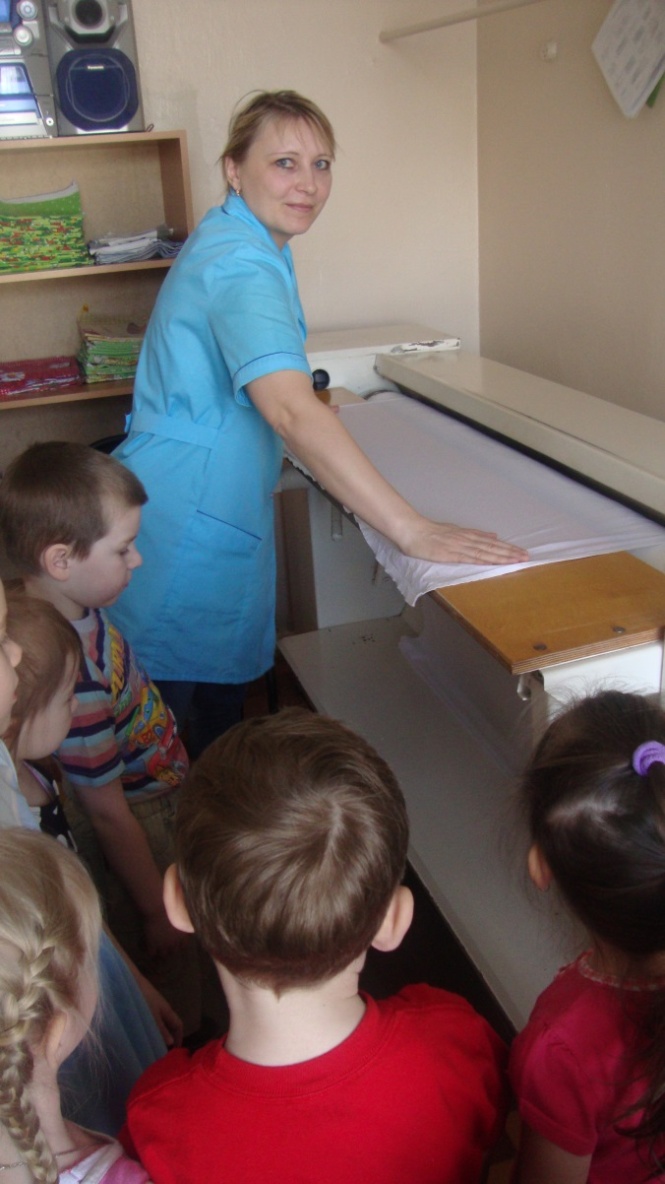 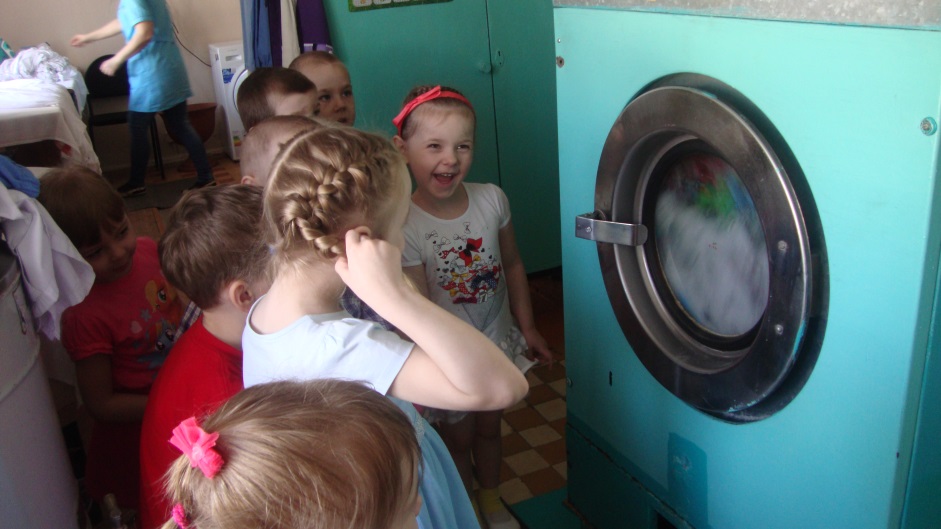 «Роль настроения в здоровье человека»
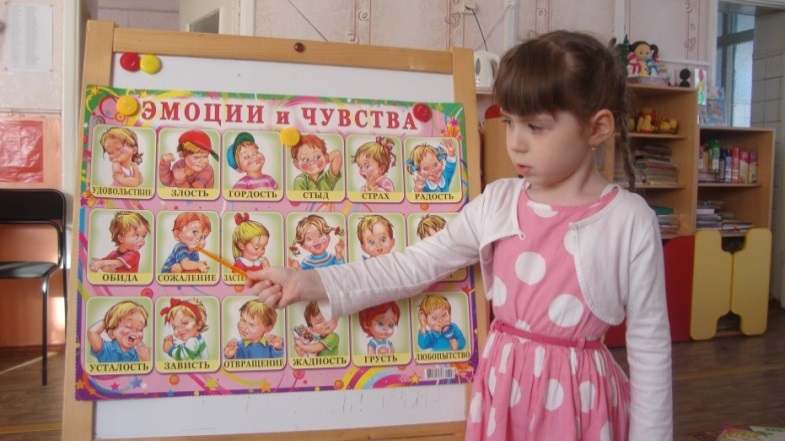 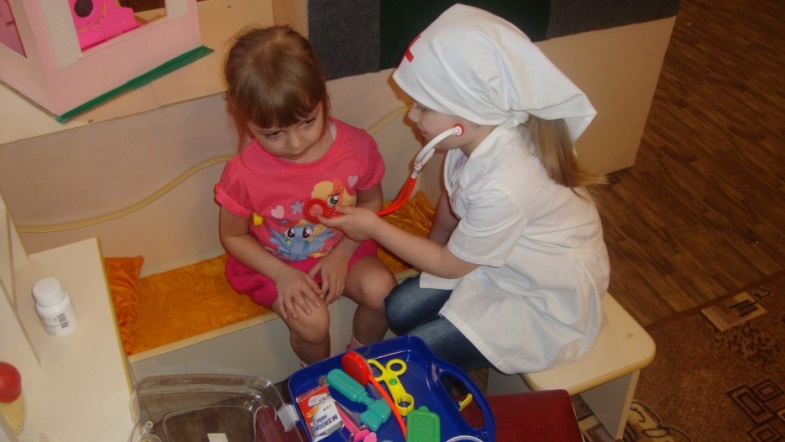 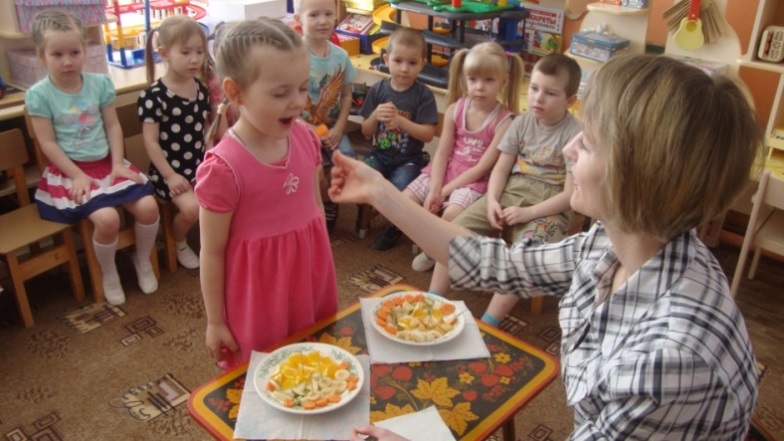 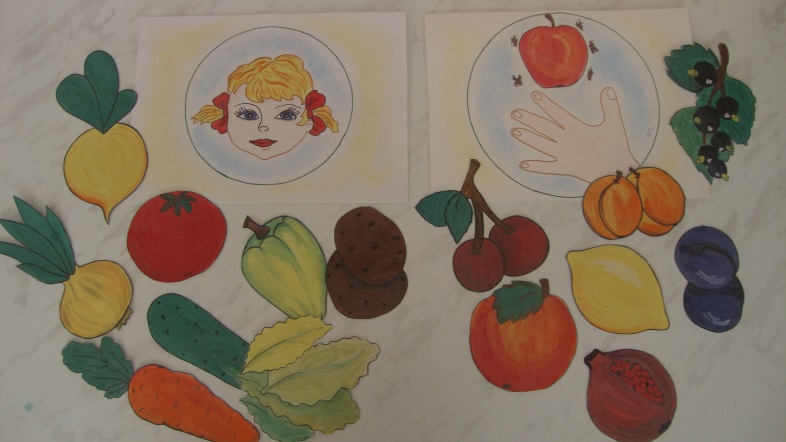 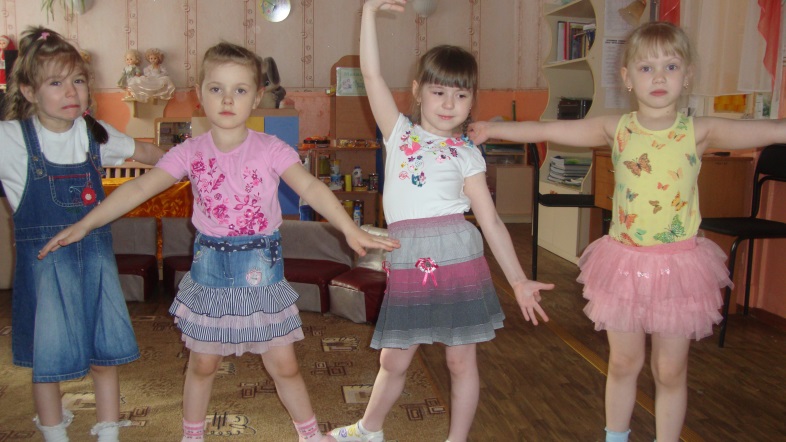 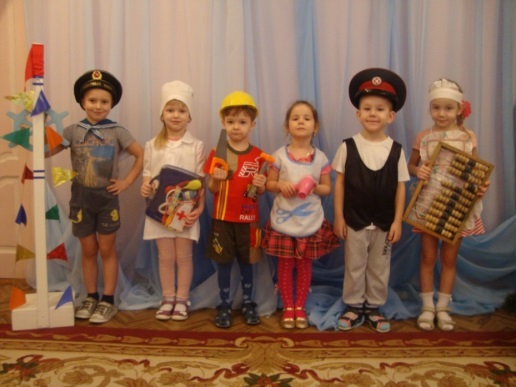 «Мы и гигиена»
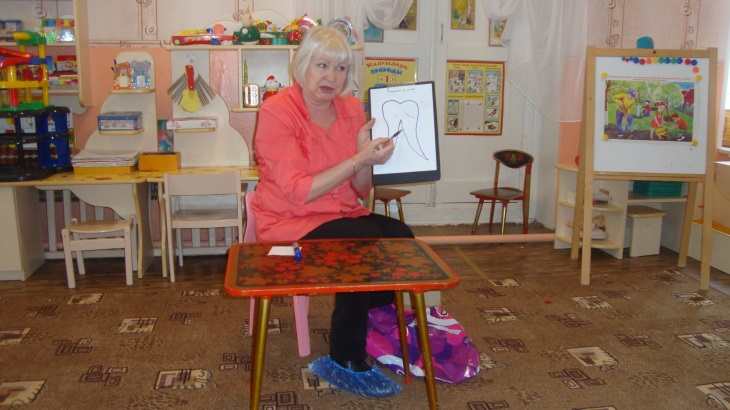 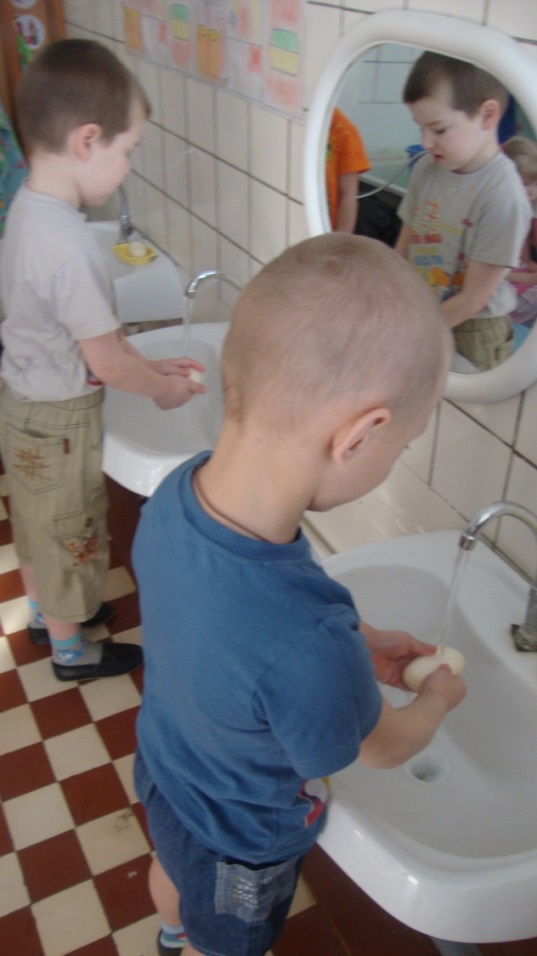 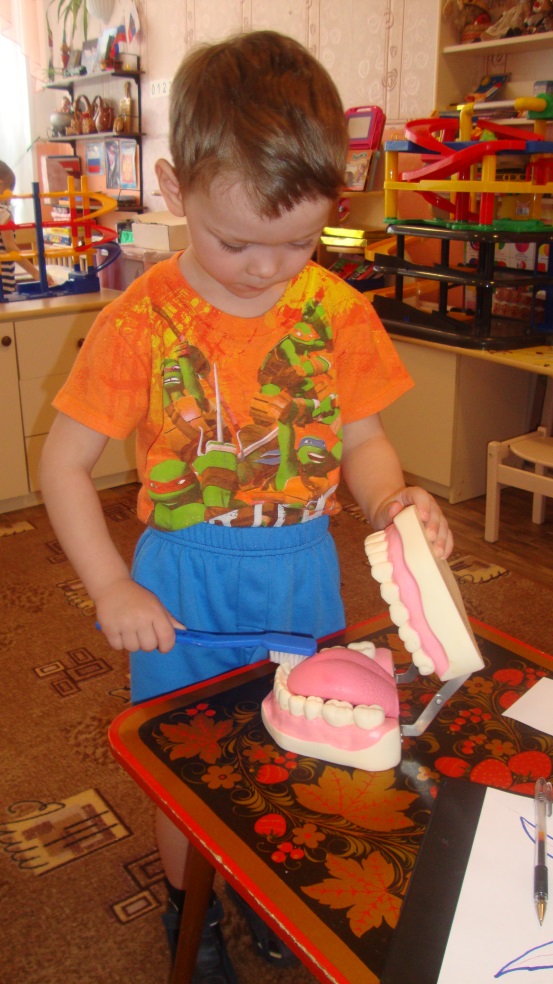 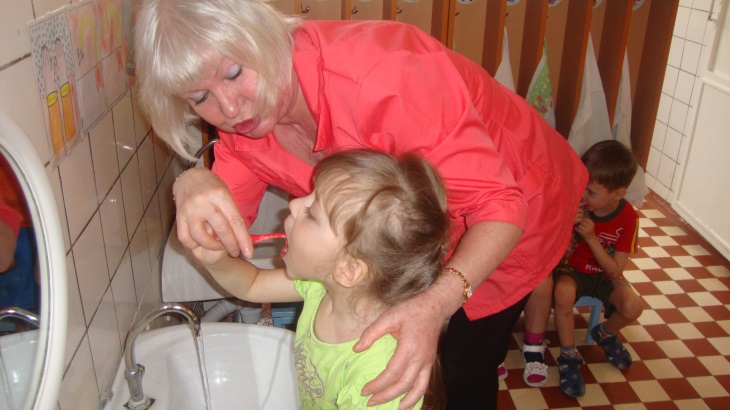 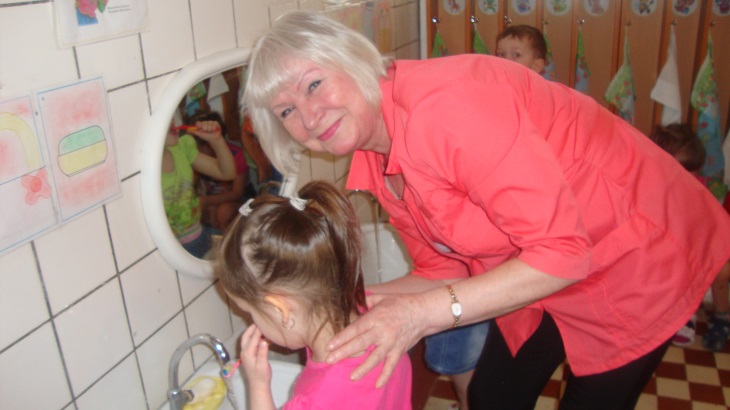 «Закаливание и зарядка – здоровье в порядке»
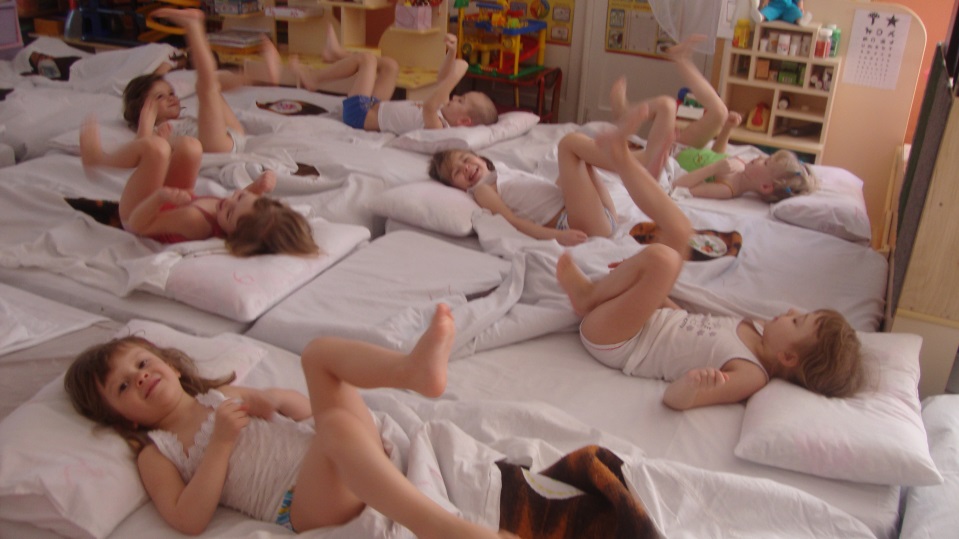 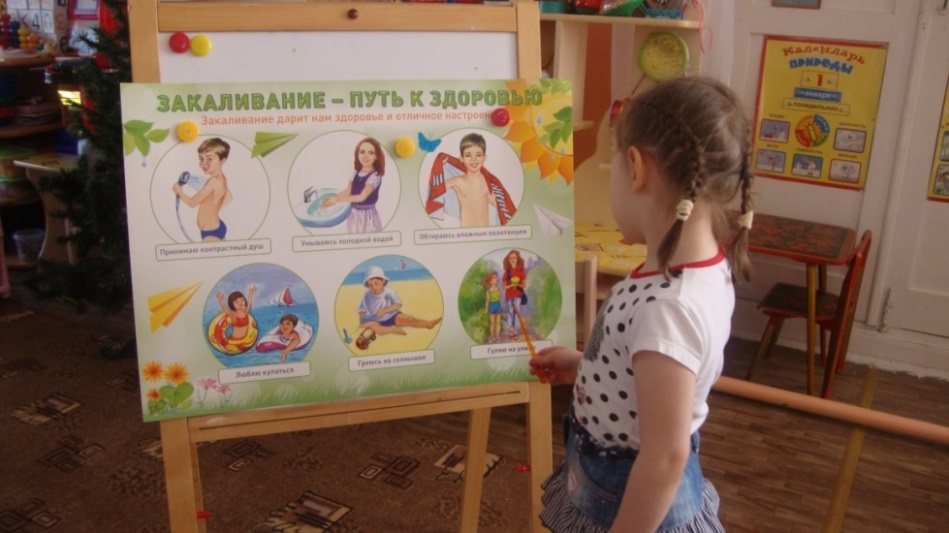 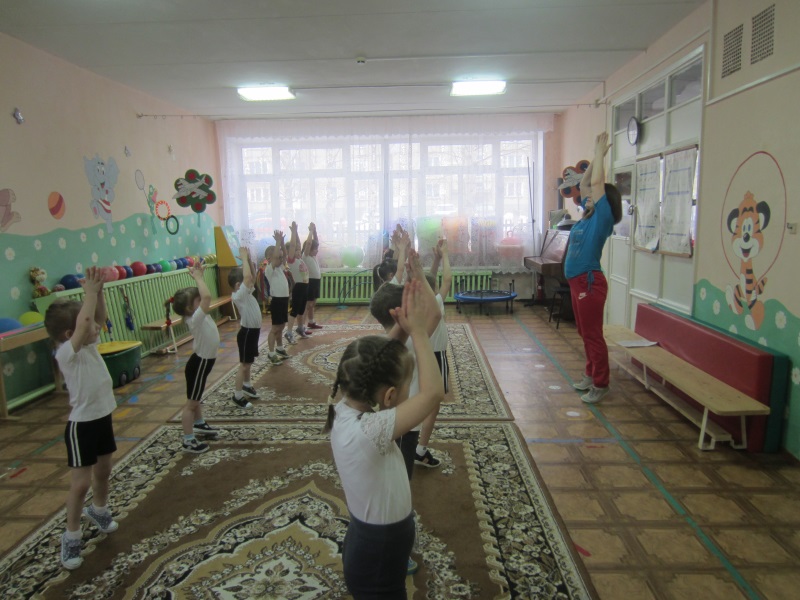 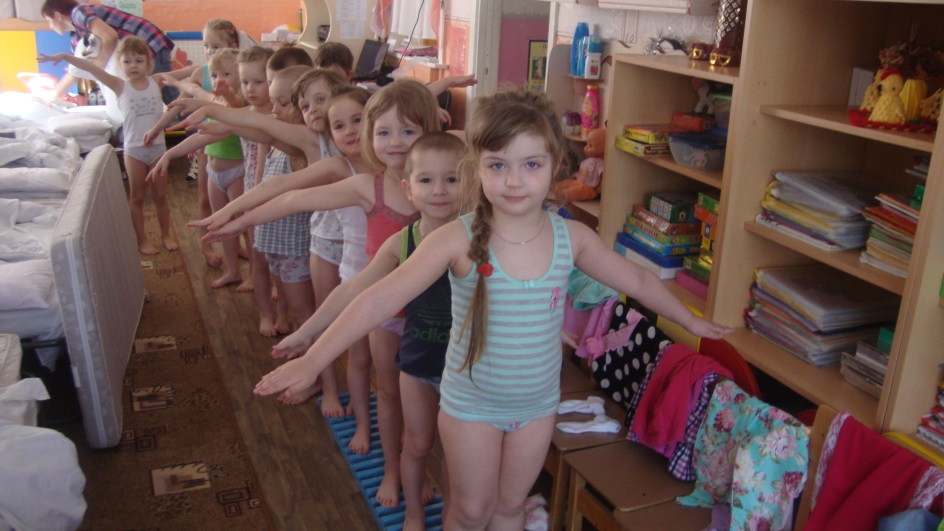 Экскурсия в аптеку
«Что нам помогает быть здоровыми»
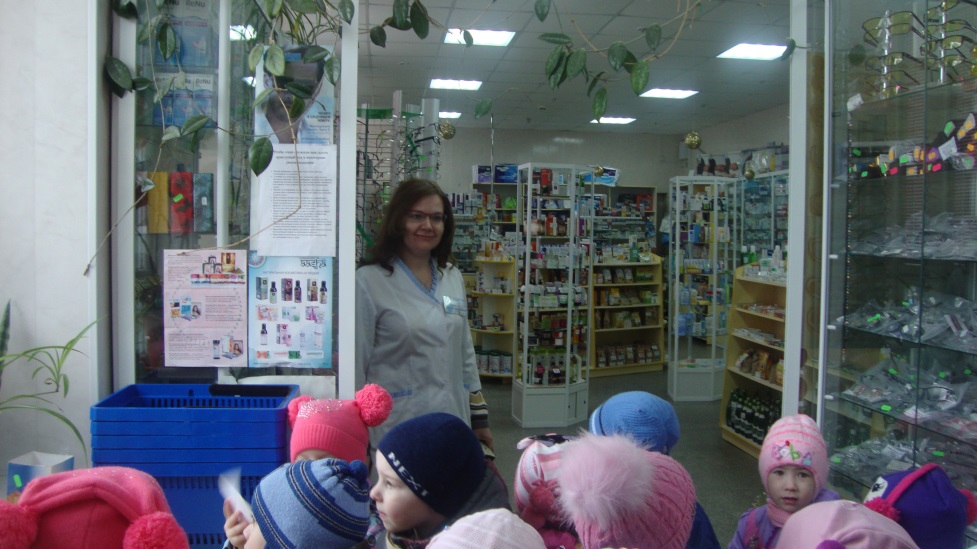 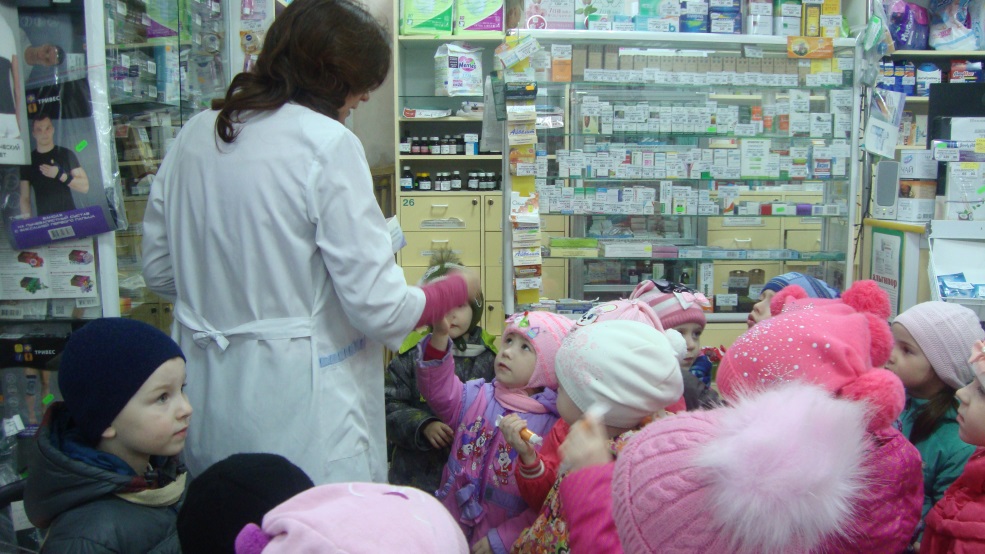 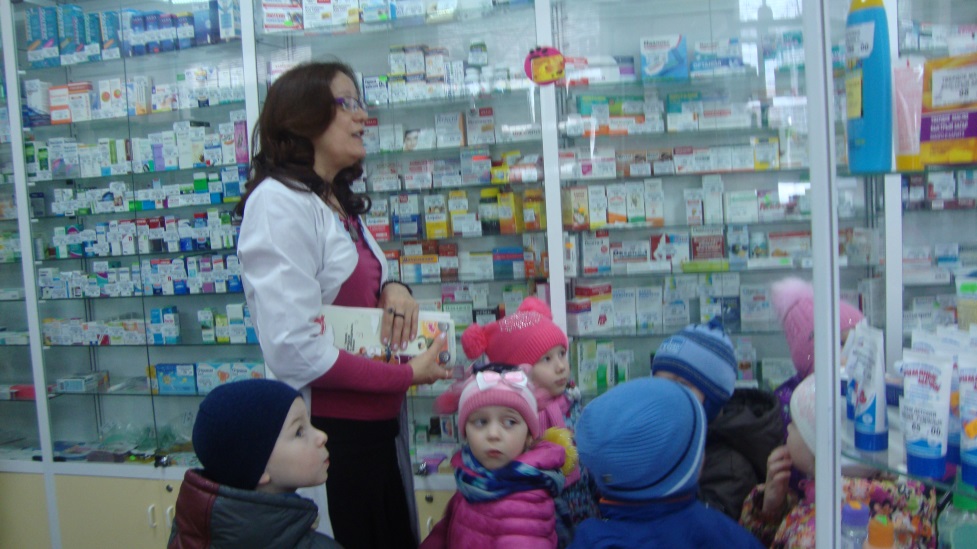 «Здоровье и природа»
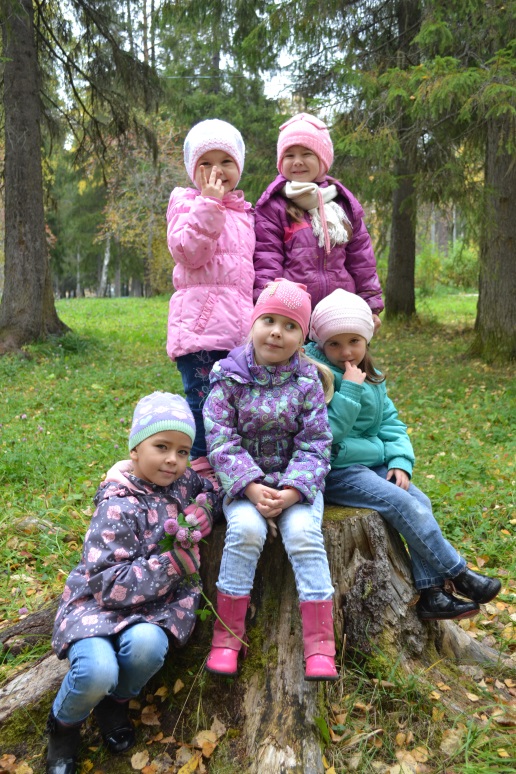 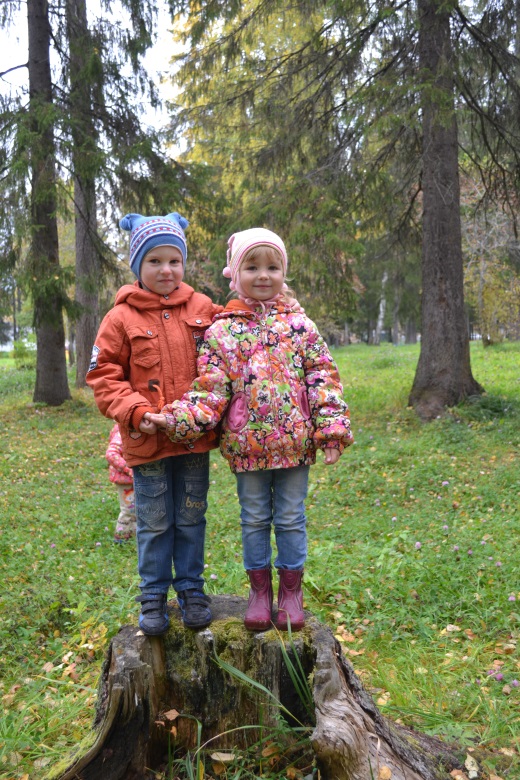 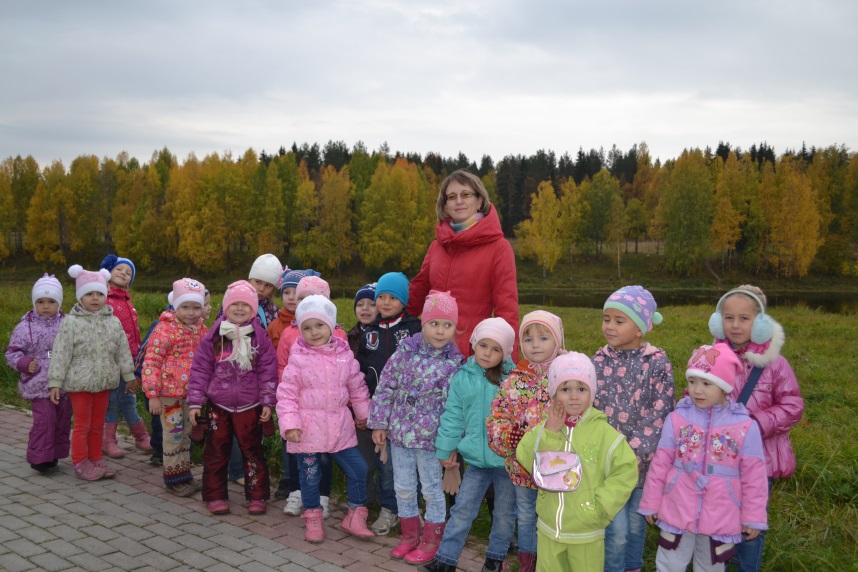 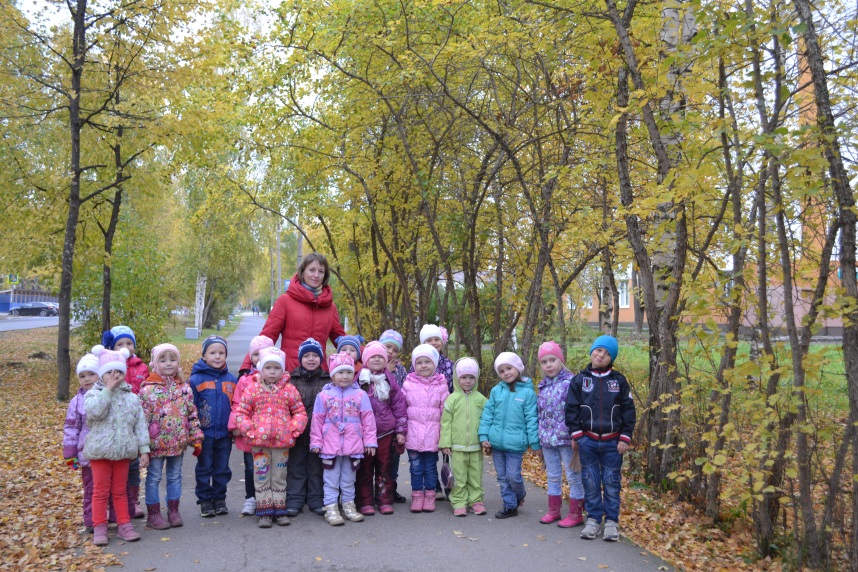 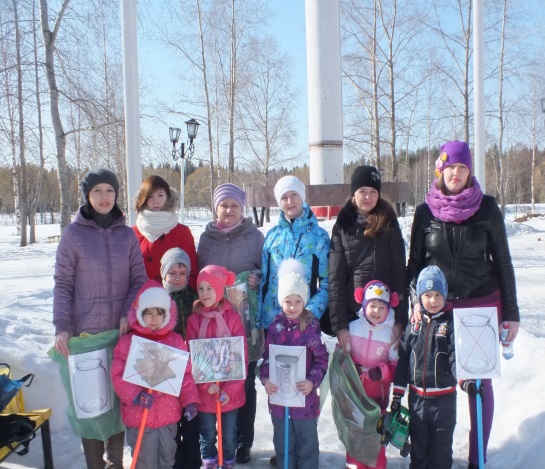 «Путь здоровья, силы и долголетия»
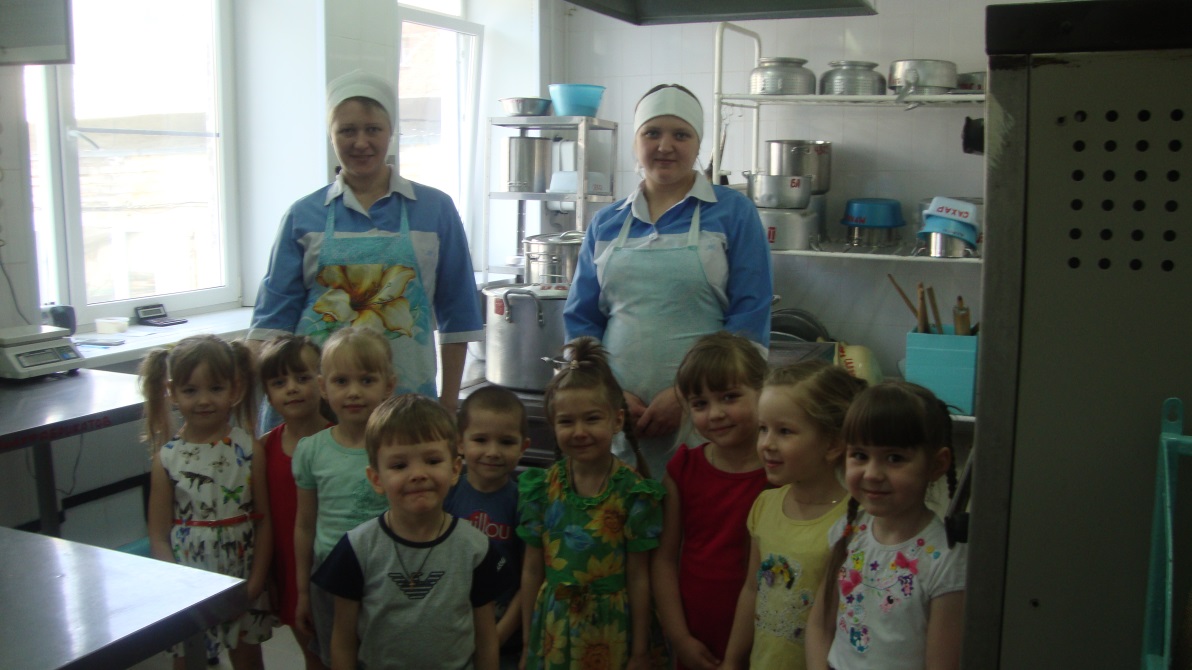 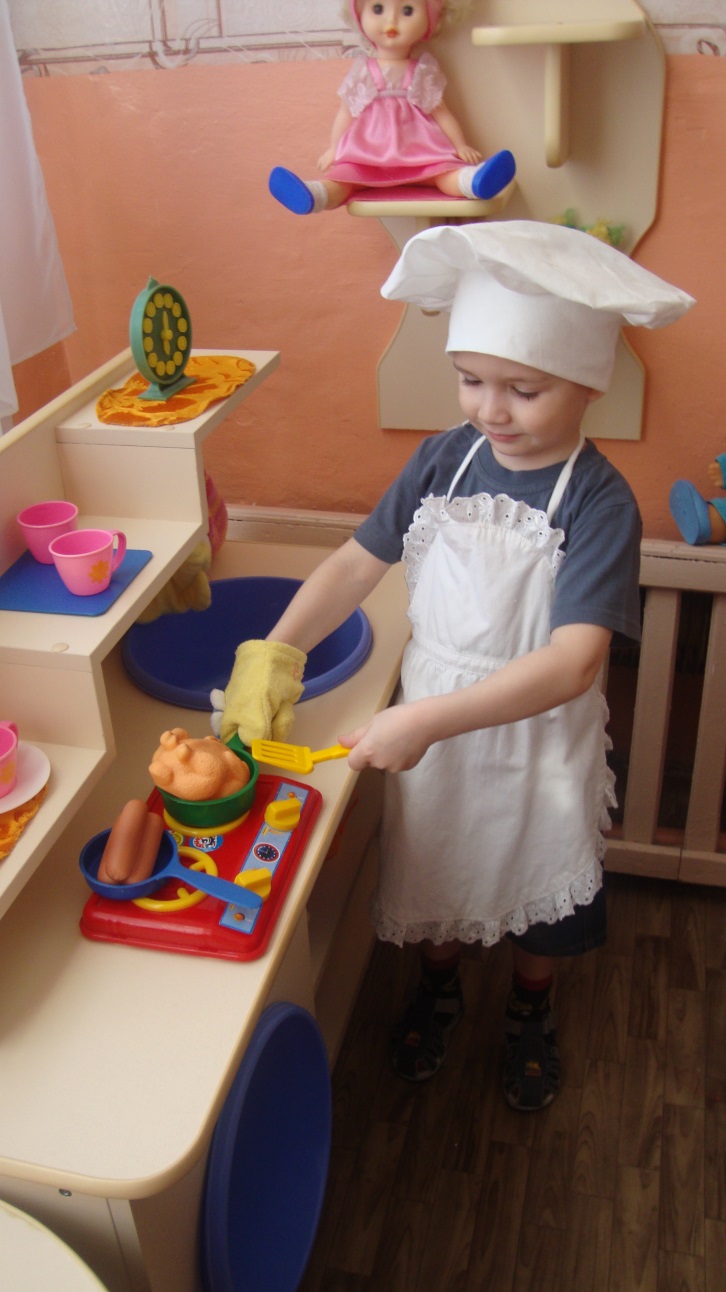 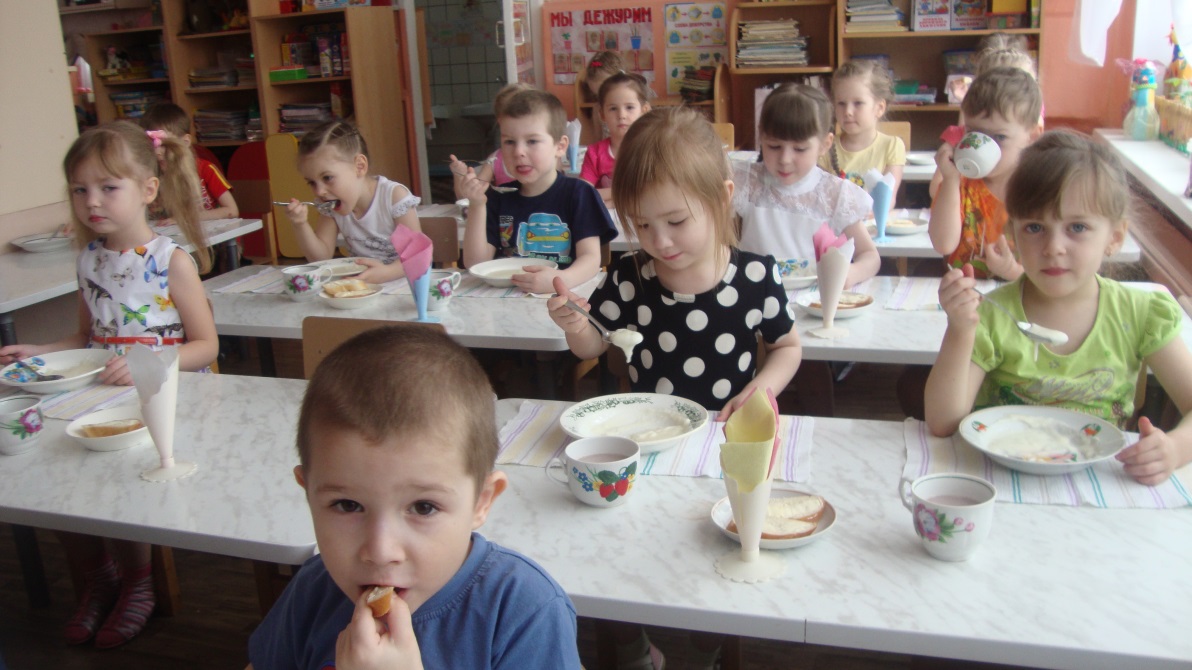 «ЗОЖ в семье»
Семья 
Атамас Маши
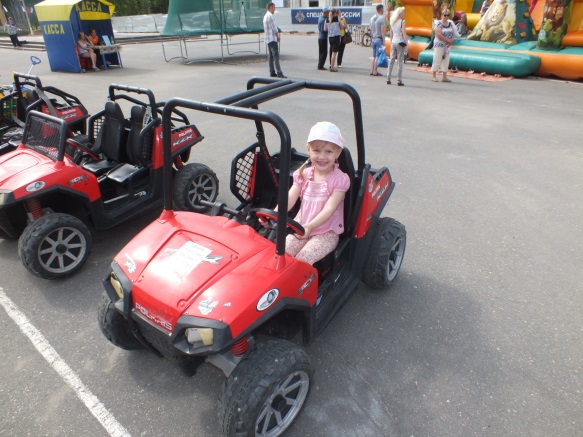 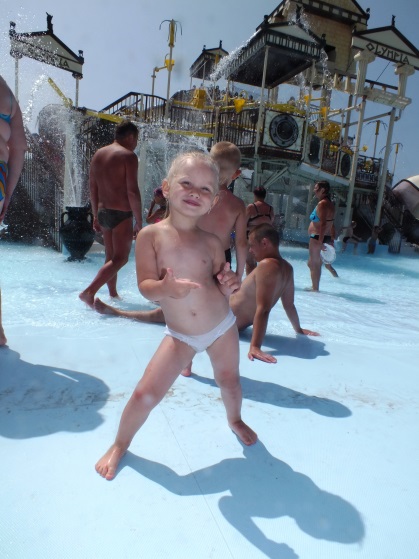 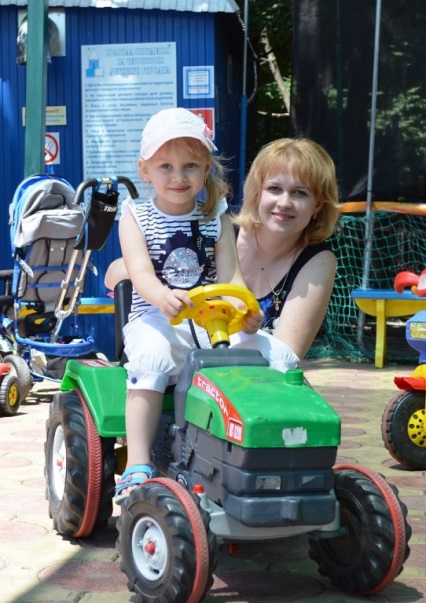 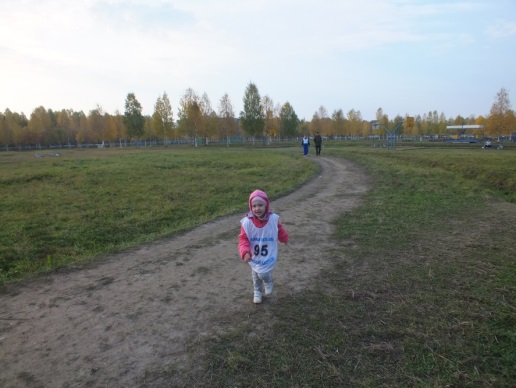 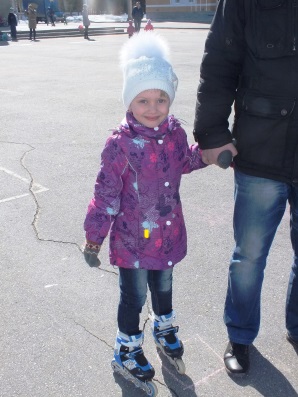 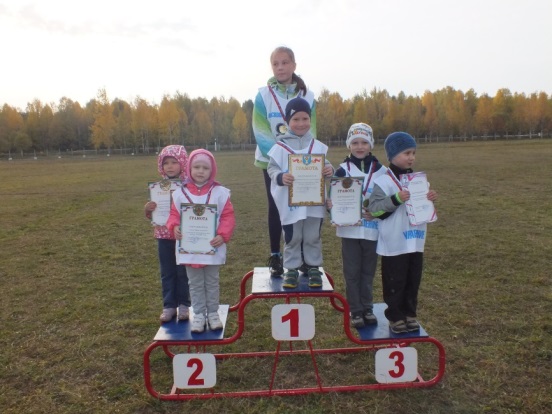 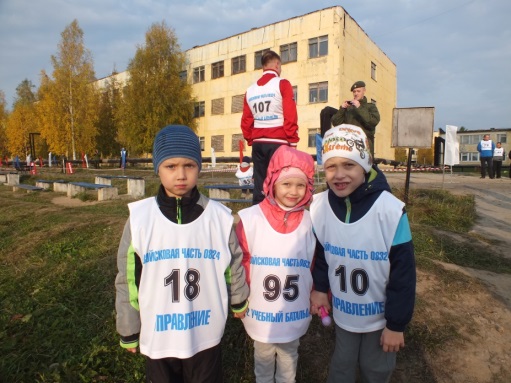 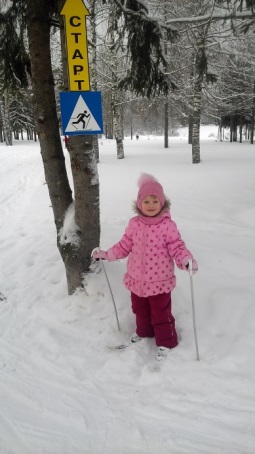 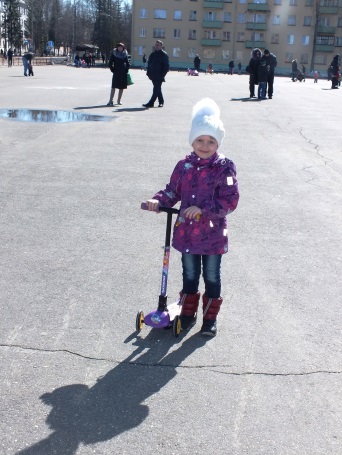 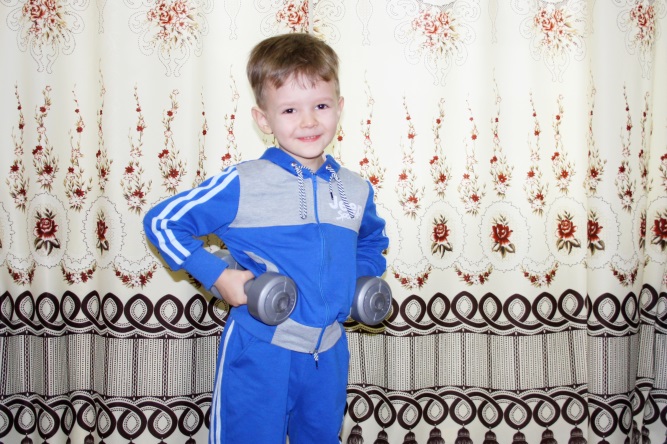 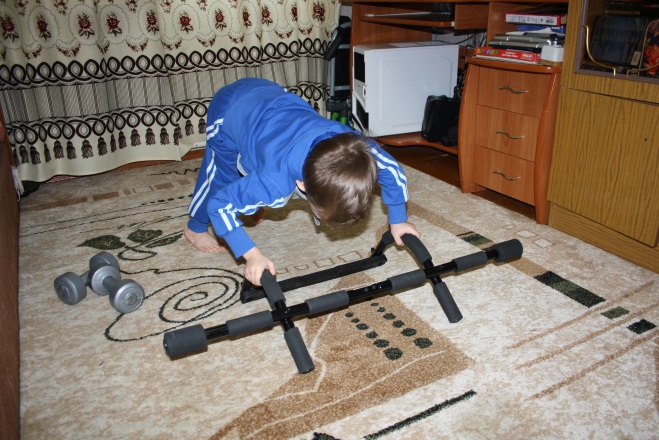 Семья
       Прокопьева 
            Димы
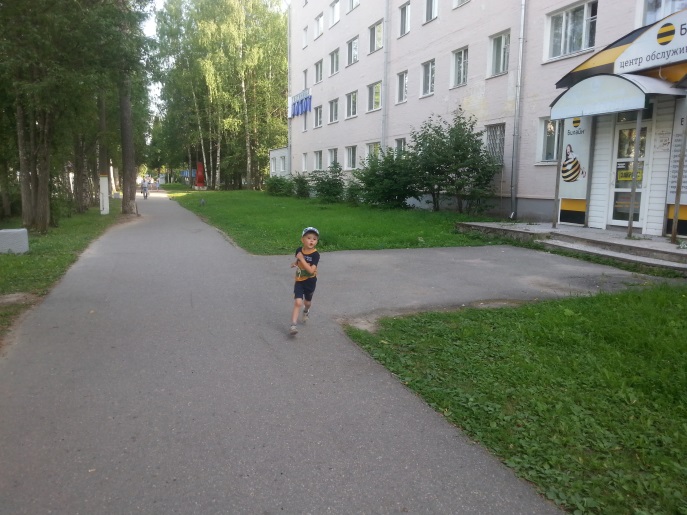 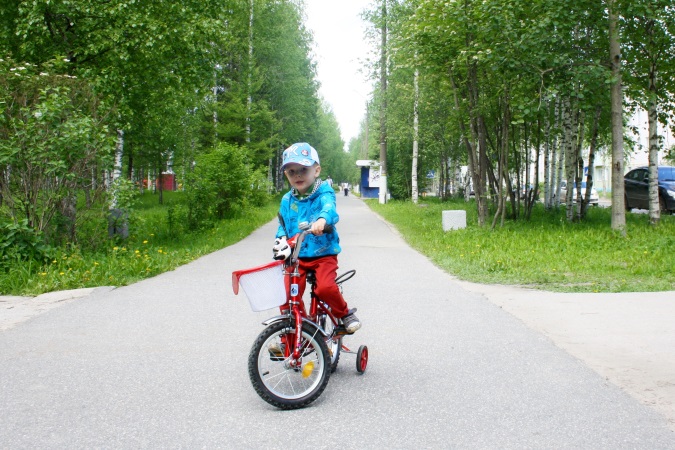 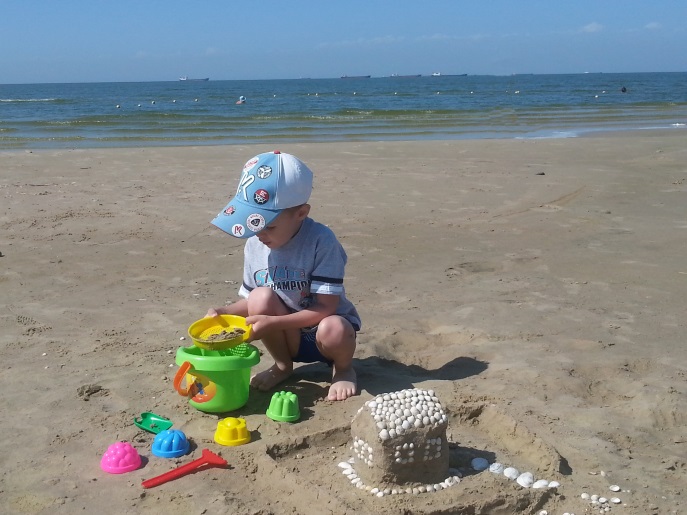 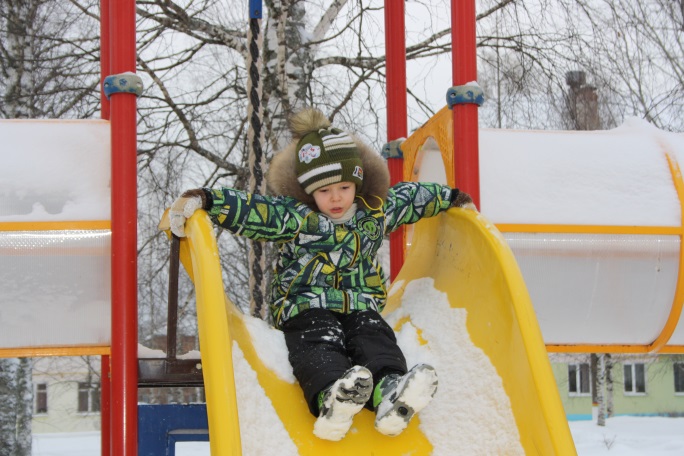 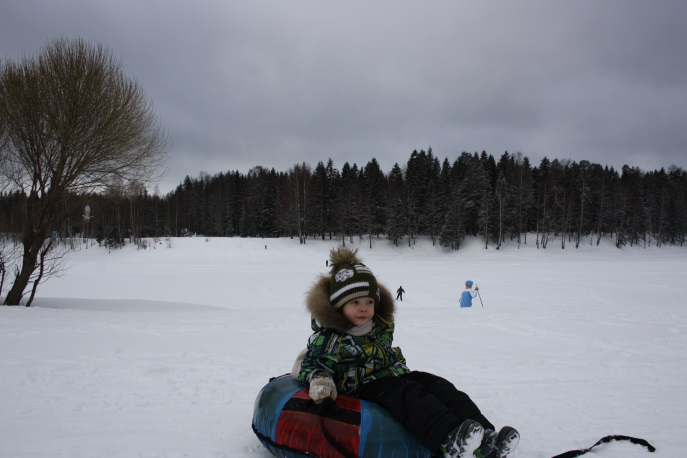 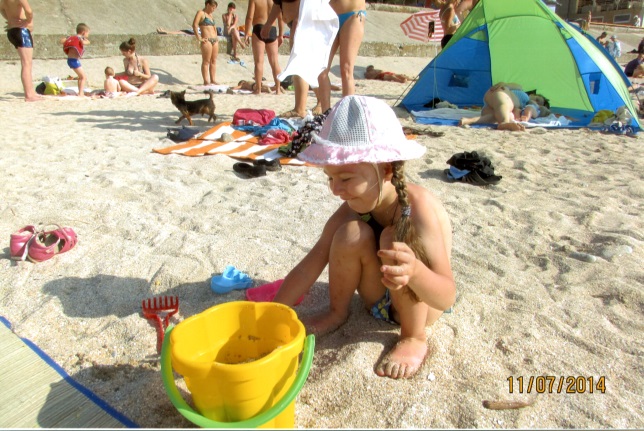 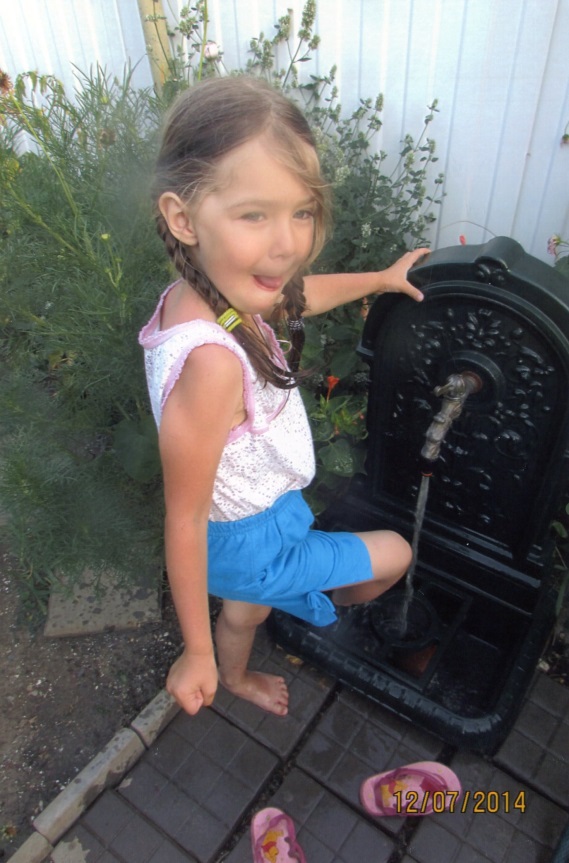 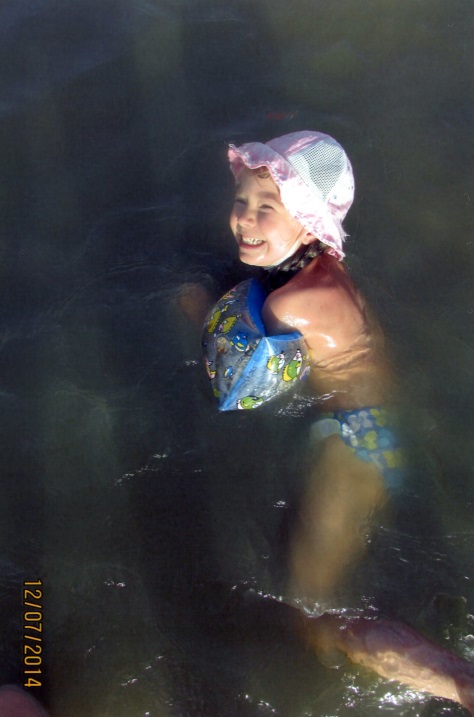 Семья 
Сорокиной 
Ани
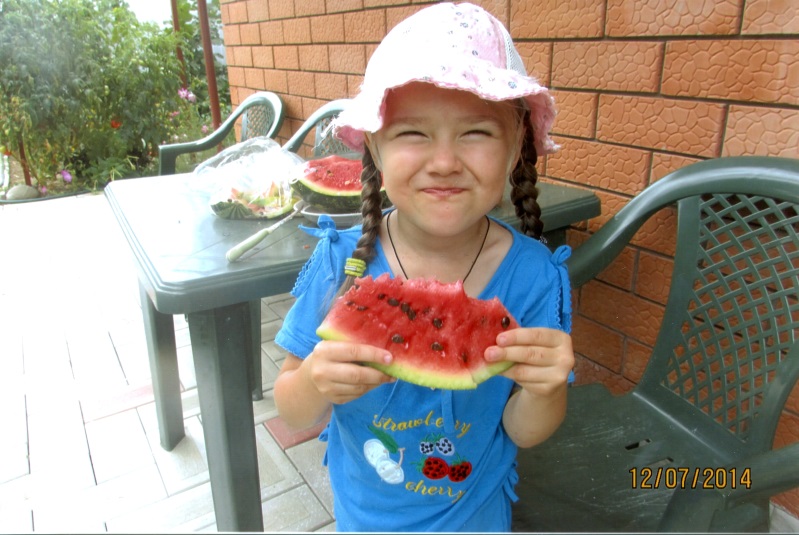 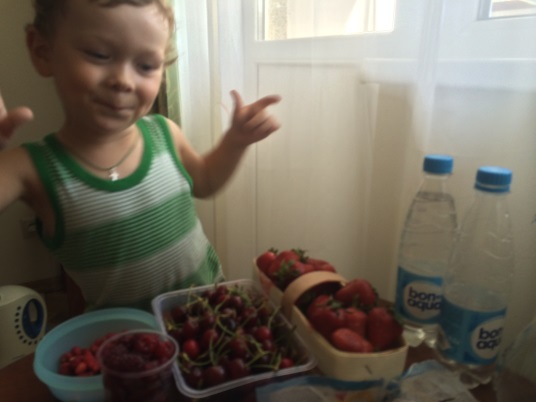 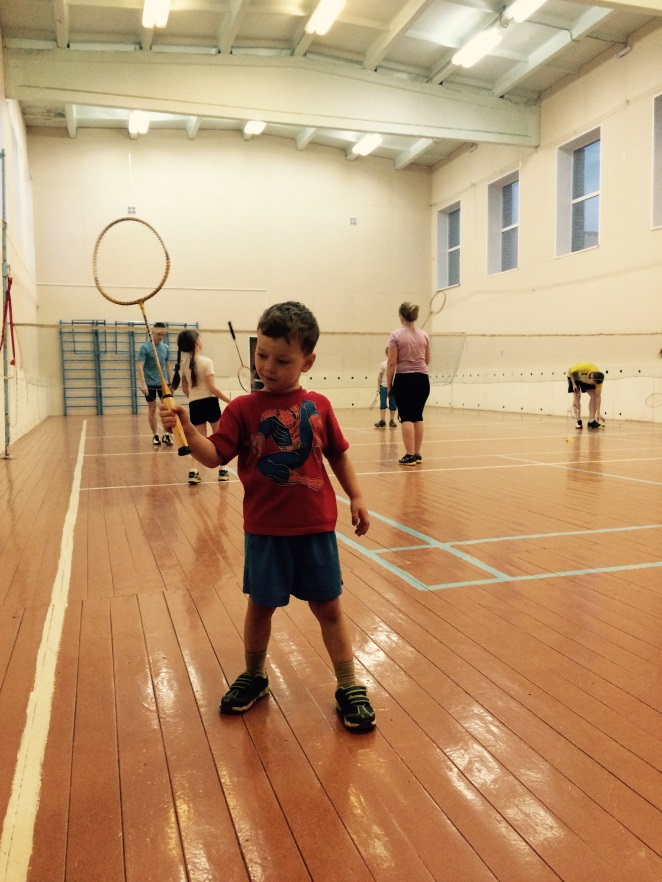 Семья 
Боровикова 
Егора
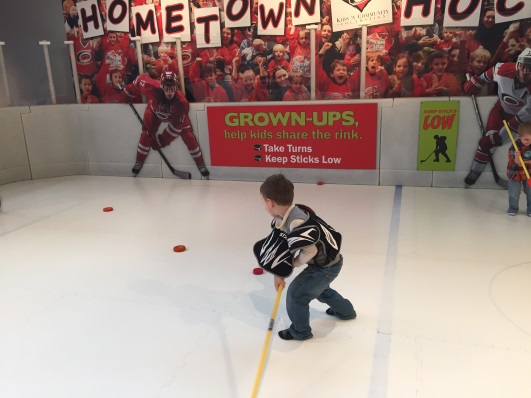 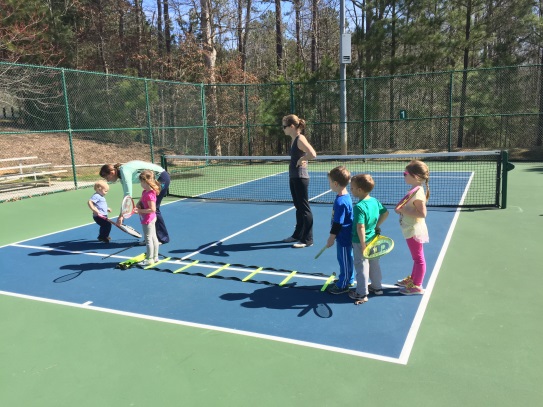 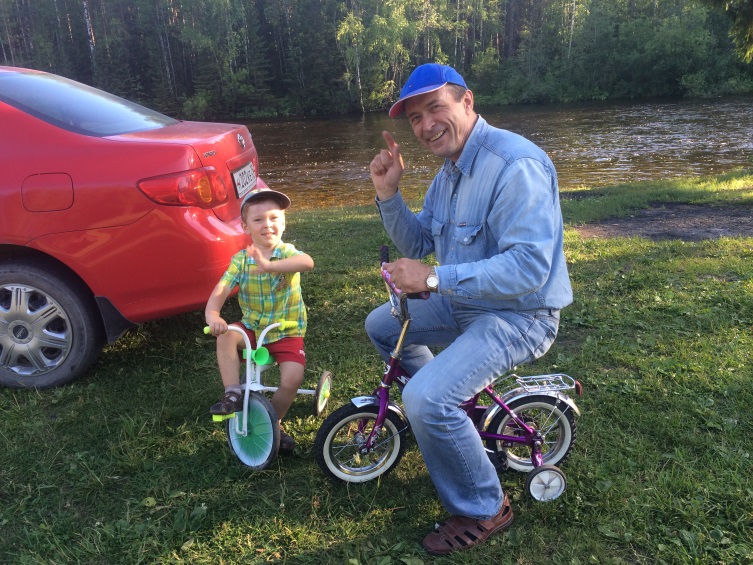 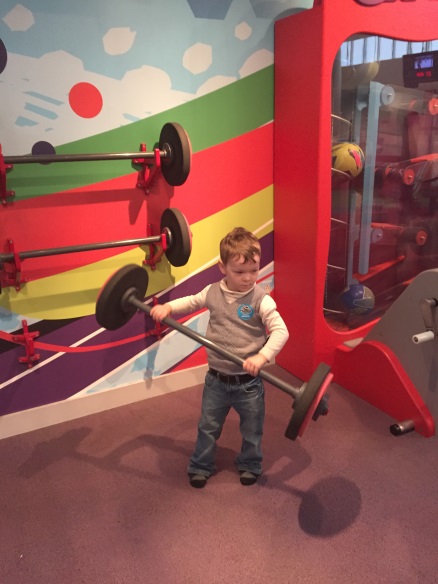 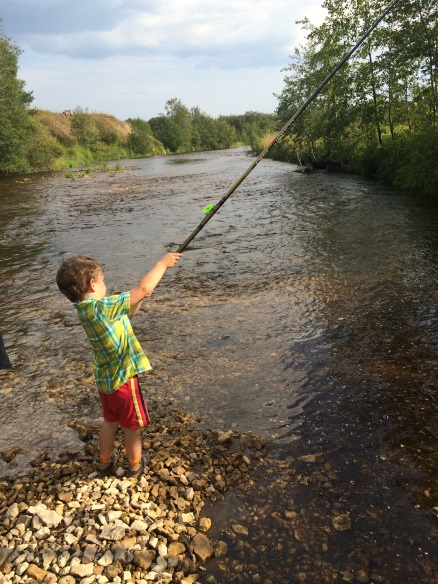 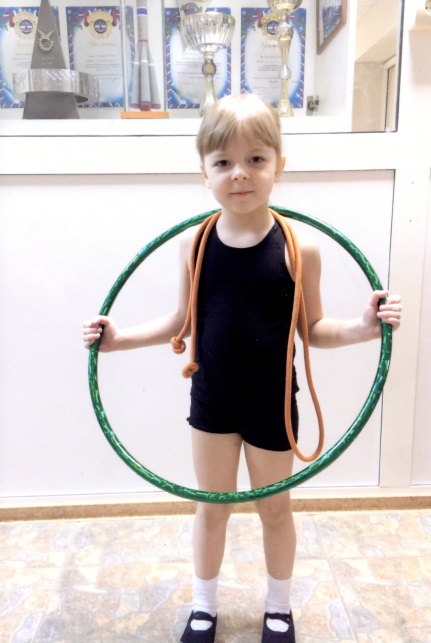 Семья 
Трусовой 
Ксюши
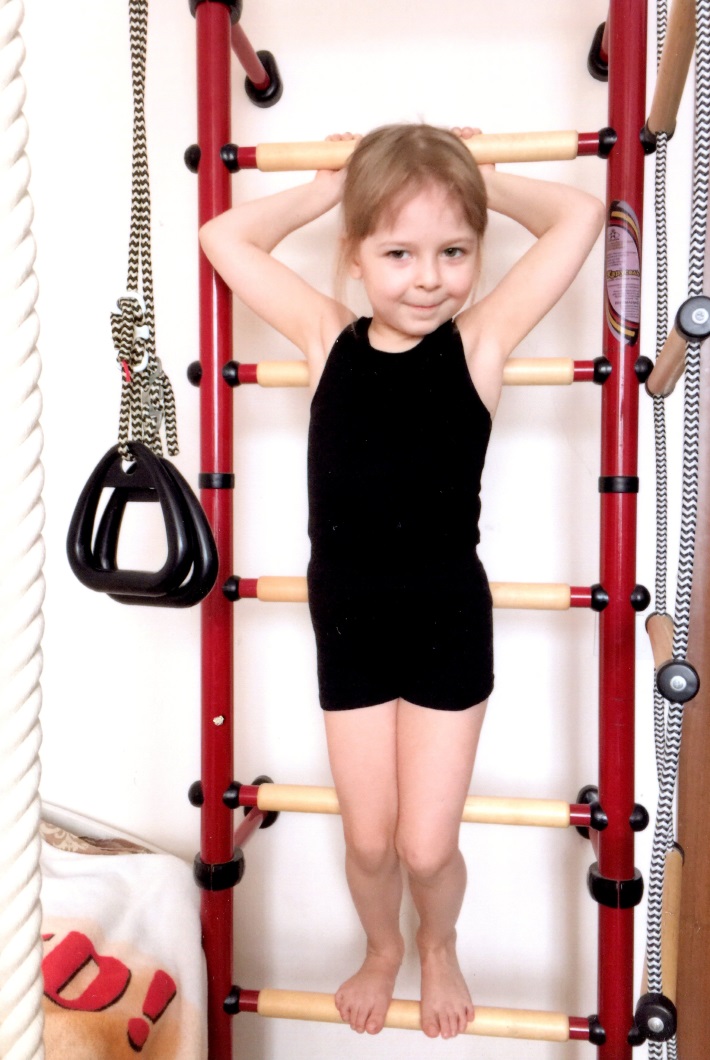 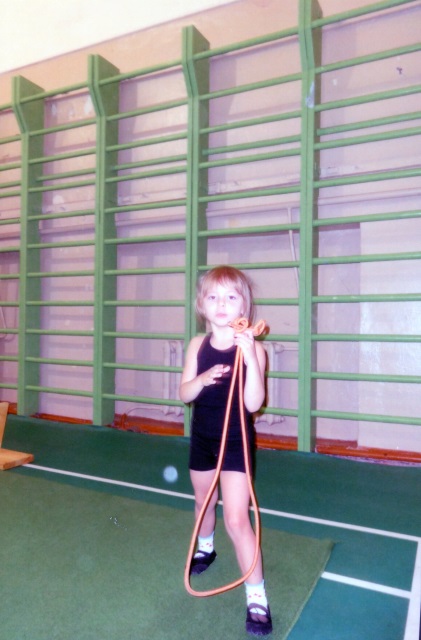 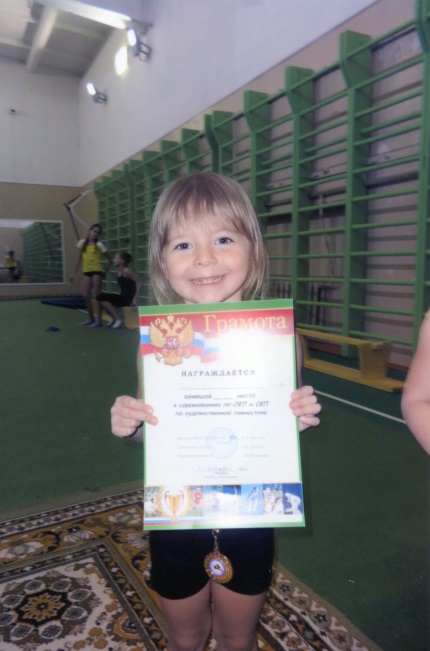 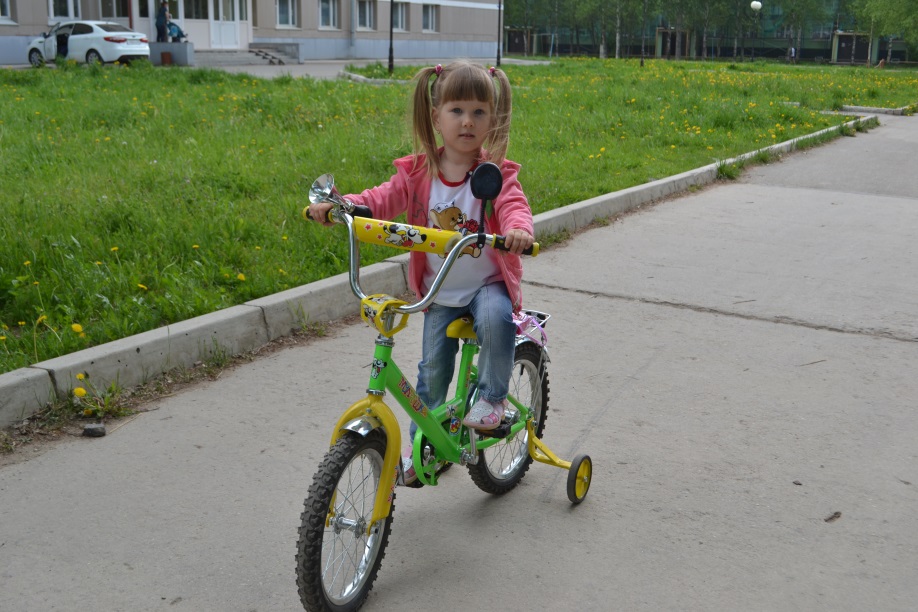 Семья 
Фатяхдиновой 
Алины
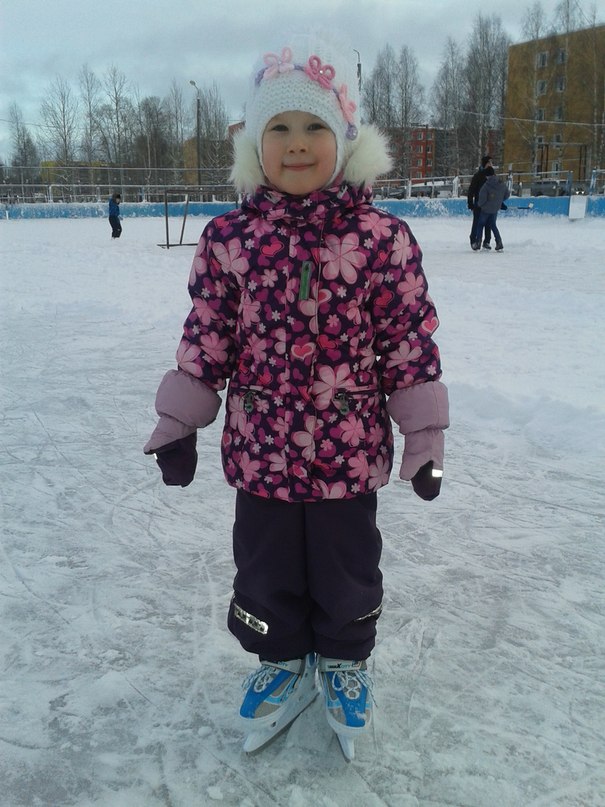 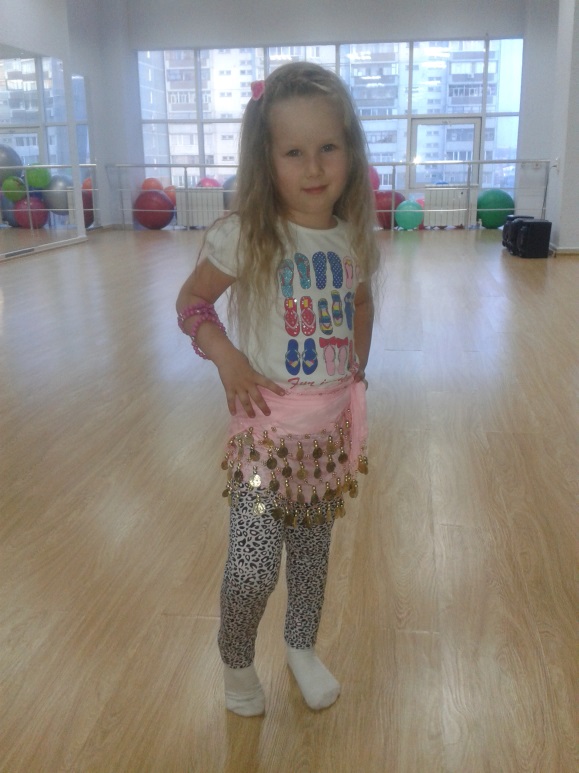 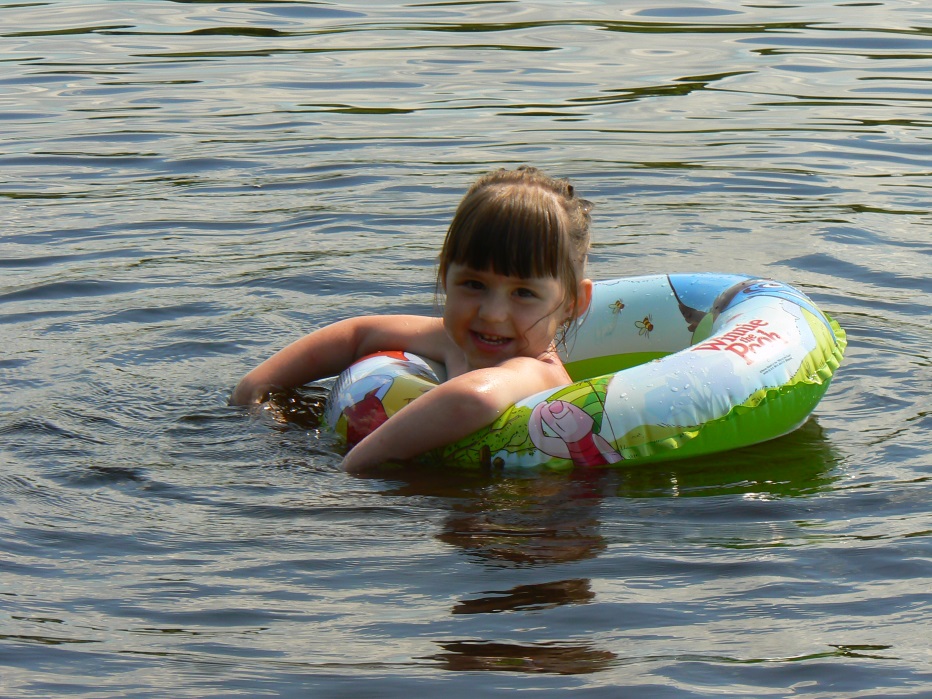 Гусякова Катя
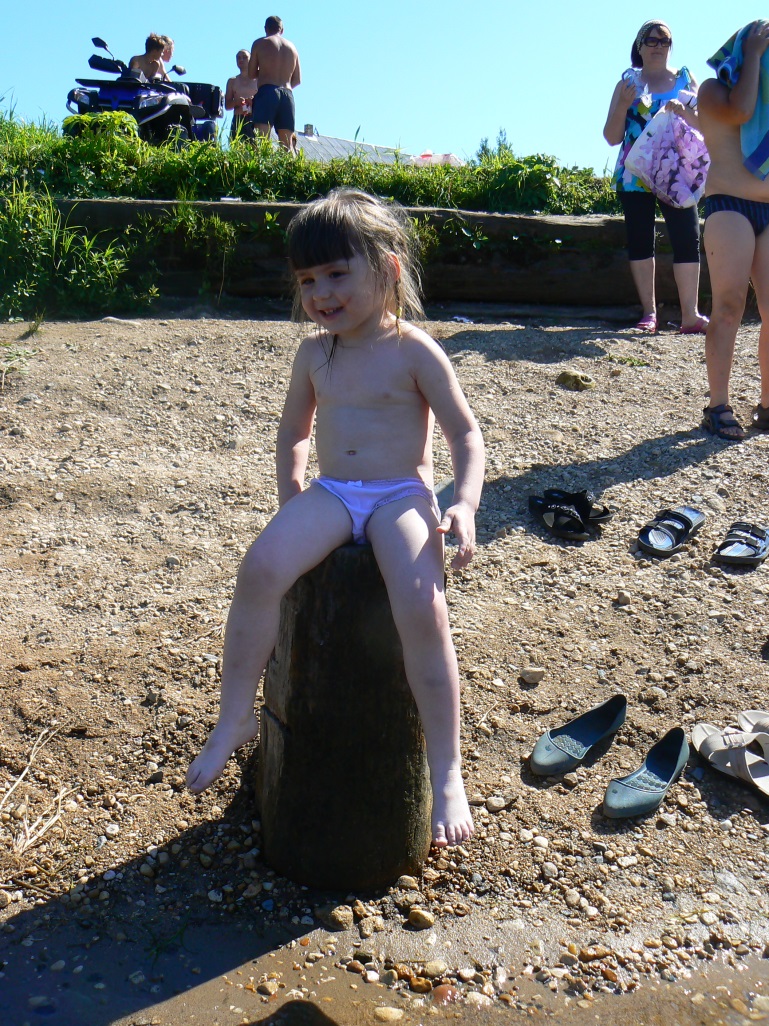 Курилкина Настя
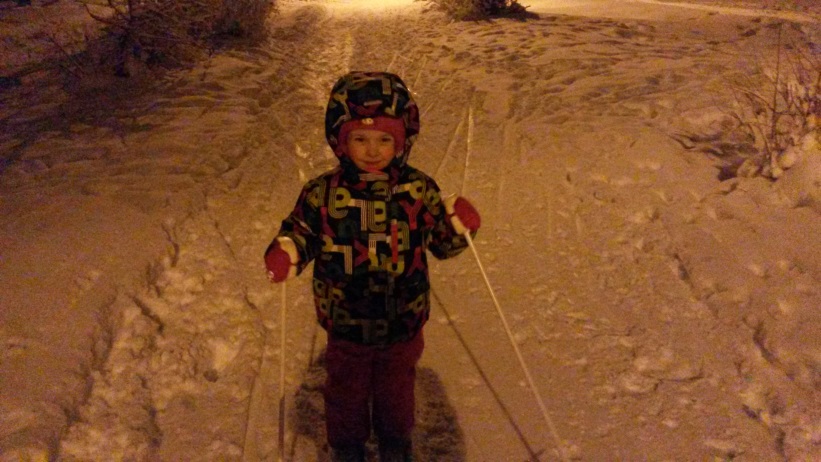 Спасибо за внимание !